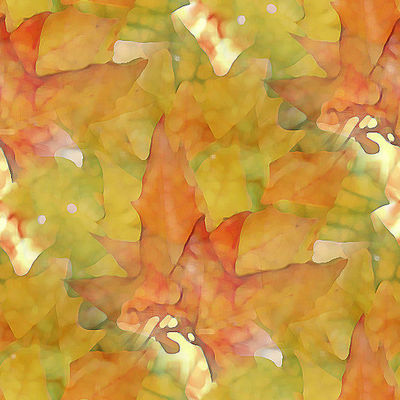 7 класс
Модуль – 5 «Атмосфера»
Природа так обо всём позаботилась, что повсюду находишь чему учиться.
                                      Леонардо да Винчи.
Физика на каждом шагу
Веселые задачи для толковых ребят.Простые, но каверзные.
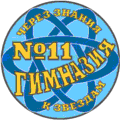 Бажина Г.Г. – учитель физики г. Красноярск.
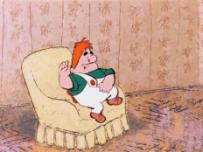 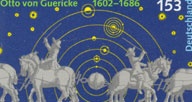 Атмосфера
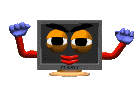 Карлсон, которыйживет на крыше
Магдебургские полушария
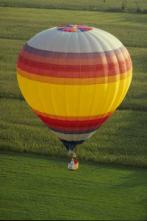 Играем
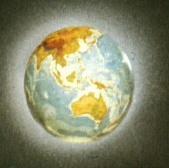 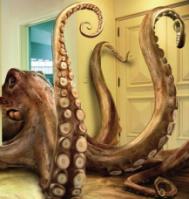 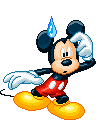 Что тяжелее
На воздушномшаре
Присоскиосьминога
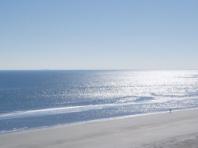 Измеряем
Мировой океан иатмосфера
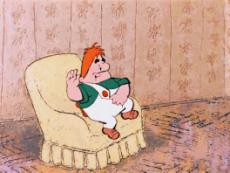 Карлсон, который живет на крыше
Как то раз покоритель воздушной стихии Карлсон решил запастись топливом. Обнаружив у дверей магазина открытый бидон с превосходным   молочным коктейлем, Карлсон опустил туда с высоты четвертого этажа легкую трубочку и попробовал сделать глоточек. Ничего не вышло. Почему? Карлсон со вздохом извлек трубочку из бидона, вставил в нее поршень на леске. Получилось что-то на манер очень длинного шприца. Осуществится ли его затея? Если да, то при каком условии?
Предельная высота поднятия коктейля с помощью поршня составляет 10 м, а Карлсон находится на высоте 12м. Чтобы дозаправиться, Карлсону нужноспуститься на этаж ниже.
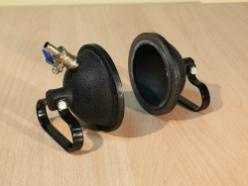 Магдебургские полушария
В 1654 году Отто Герике в г. Магдебурге, чтобы доказать существование атмосферного давления, произвел опыт. Он выкачал воздух из полости между двумя металлическими полушариями, сложенными вместе. Давление атмосферы так сильно прижало полушария друг к другу, что их не могли разорвать восемь пар лошадей. Вычислите силу, сжимающую полушария, если полушария в поперечнике составляли 1 локоть.
1 локоть=38,46 см
Решение
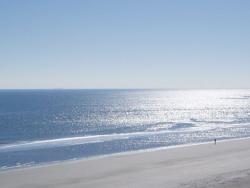 Мировой океан и атмосфера
Каким станет давление атмосферы, если Мировой океан испарится?
Средняя глубина Мирового океана равна4 км.
Решение
Выходит. что масса всей воды почти в 300 раз больше, чем масса атмосферы!
Что тяжелее?
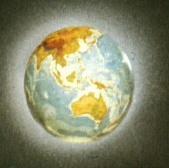 Что тяжелее: атмосфера земного шара или вся его вода? Во сколько раз?
Решение
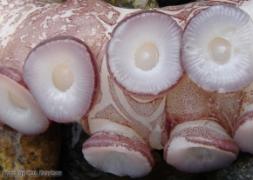 Присоски осьминога
Сколько присосок, диаметром 6ммкаждая, должен использоватьосьминог, чтобы удержать в воздухесемиклассника, масса которого 40 кг.
Решение
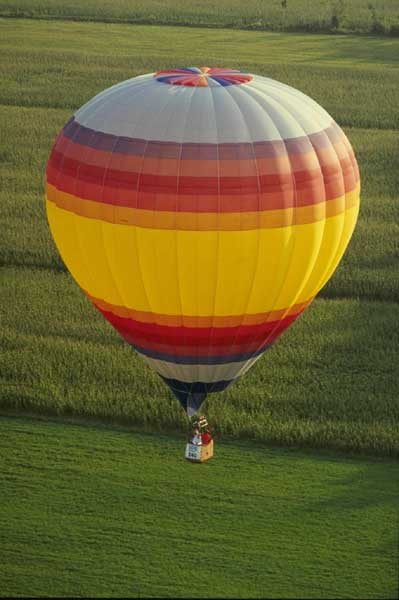 Пять недель на воздушном шаре
Воздушный шар с героями романа Жюля Верна «Пять недель на воздушном шаре» поднялся «почти вертикально на высоту тысячи пятисот футов, что было отмечено падением барометра» На сколько мм.рт.ст. «упал»барометр?
1 фут = 0,3048 метра.
Решение
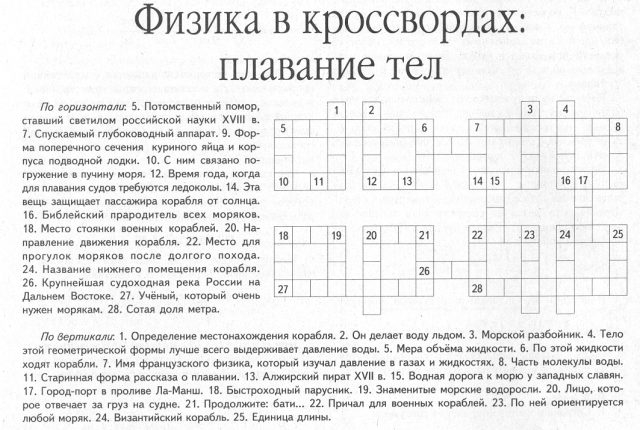 Играем
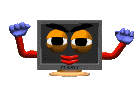 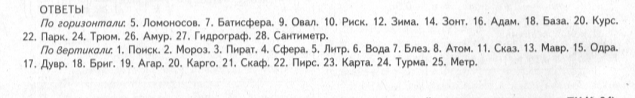 Оцените какой груз может удержать присоска мыльницы. Расчет проверьте на опыте.
Измеряем
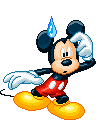 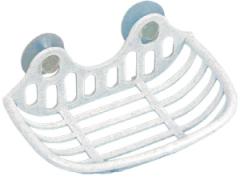 Решение
Оцените во сколько раз ваша масса больше, чем масса воздуха в классе.
Сообрази!
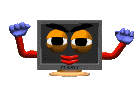 Стандартные размеры класса 10м•6м•3м, значит его объем 180 м3, а масса воздуха 232 кг, что в 5,8 раза больше, чем масса среднего семиклассника 40кг.
Решение